Gamification increases student engagement (Subash & Cudney, 2018)

Research methods courses often need creative methods to engage students (Earley, 2014, Maschi et al., 2013)

Gamified approaches are ideal for research classes (Kirzner, Alter, and Hughes, 2021)
Example 1: Board Game
Learning objective: Mastery of hypotheses and correlations
Students build hypotheses using “population” & “variable” cards
May substitute candy for any card
Must identify positive and negative correlations
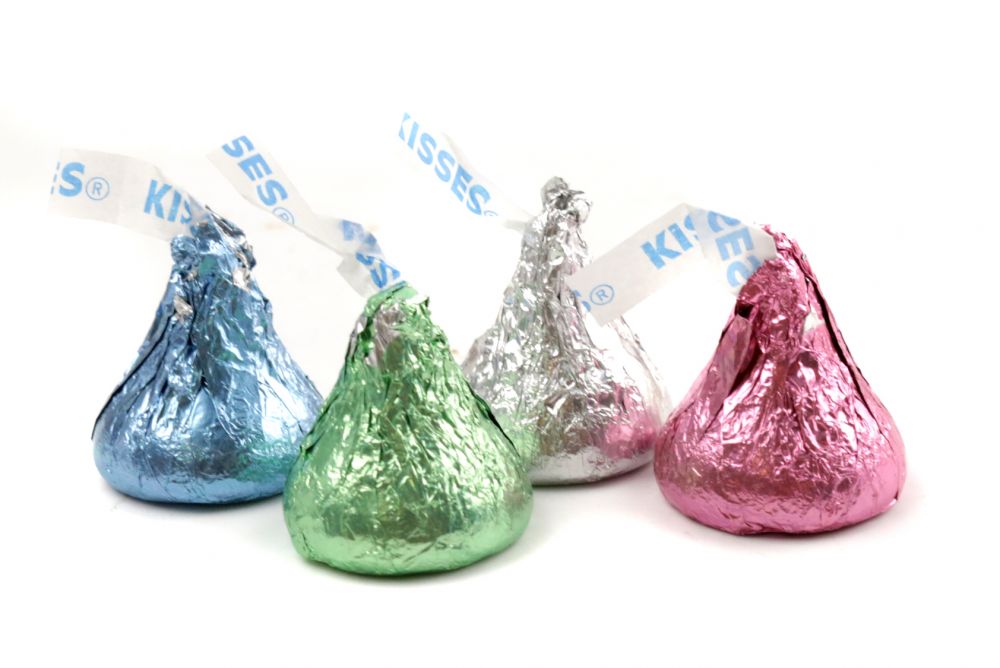 Example 2: Role Play Game (Act Out a Study)
Learning objective: Comprehend rationale for random sampling in research
Students act out a research study (welfare recipients, job trainer, and employers)
Welfare recipients are divided into two groups based on response to flyer posted in welfare office
Those who respond to flyer are trained, and then both groups attend job fair
Trainees obtain more jobs. Why?
Repeat with ransom assignment, results change. Discuss.
Example 3: Online Quiz (Kahoot)
Learning objective: Increase retention of chosen topic
Can use as “exit ticket” at end of class, or during class
Use Kahoot (www.Kahoot.com) to build quizzes on course content
Kahoot includes scoring, music, and images. 
Humorous questions a plus
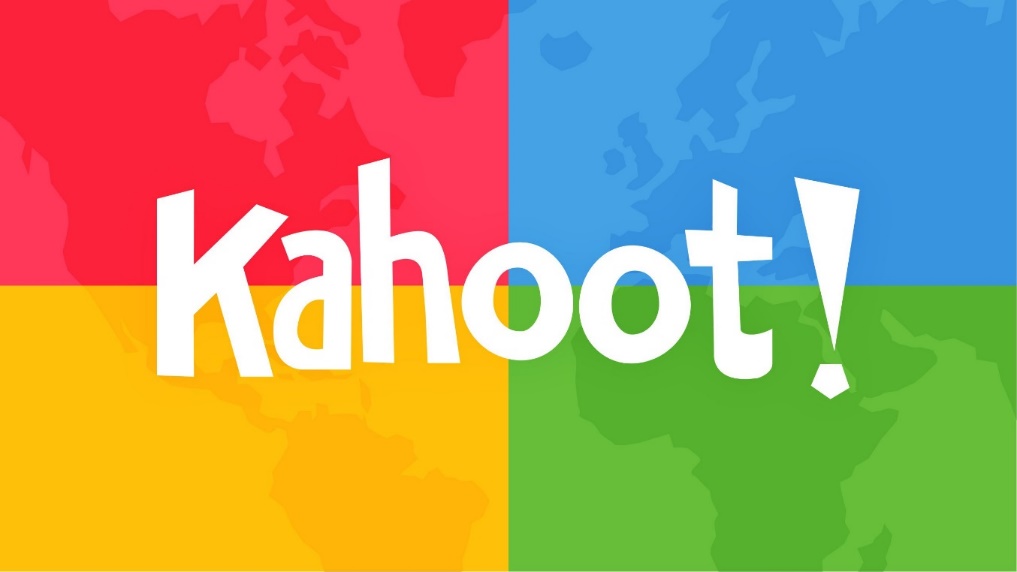 USING GAMIFICATION TO INCREASE ENGAGEMENT
Example 4: Memory Game
Learning object: Increase retention of topics needing memorization
Focus of example: Threats to validity
Traditional memory game with cards that are arrayed in rows face down
Each player flips two cards, hoping to match a “threat” and its definition
Bonus point: After successfully matching two cards, students a point for giving an example of that threat (judged by peers)
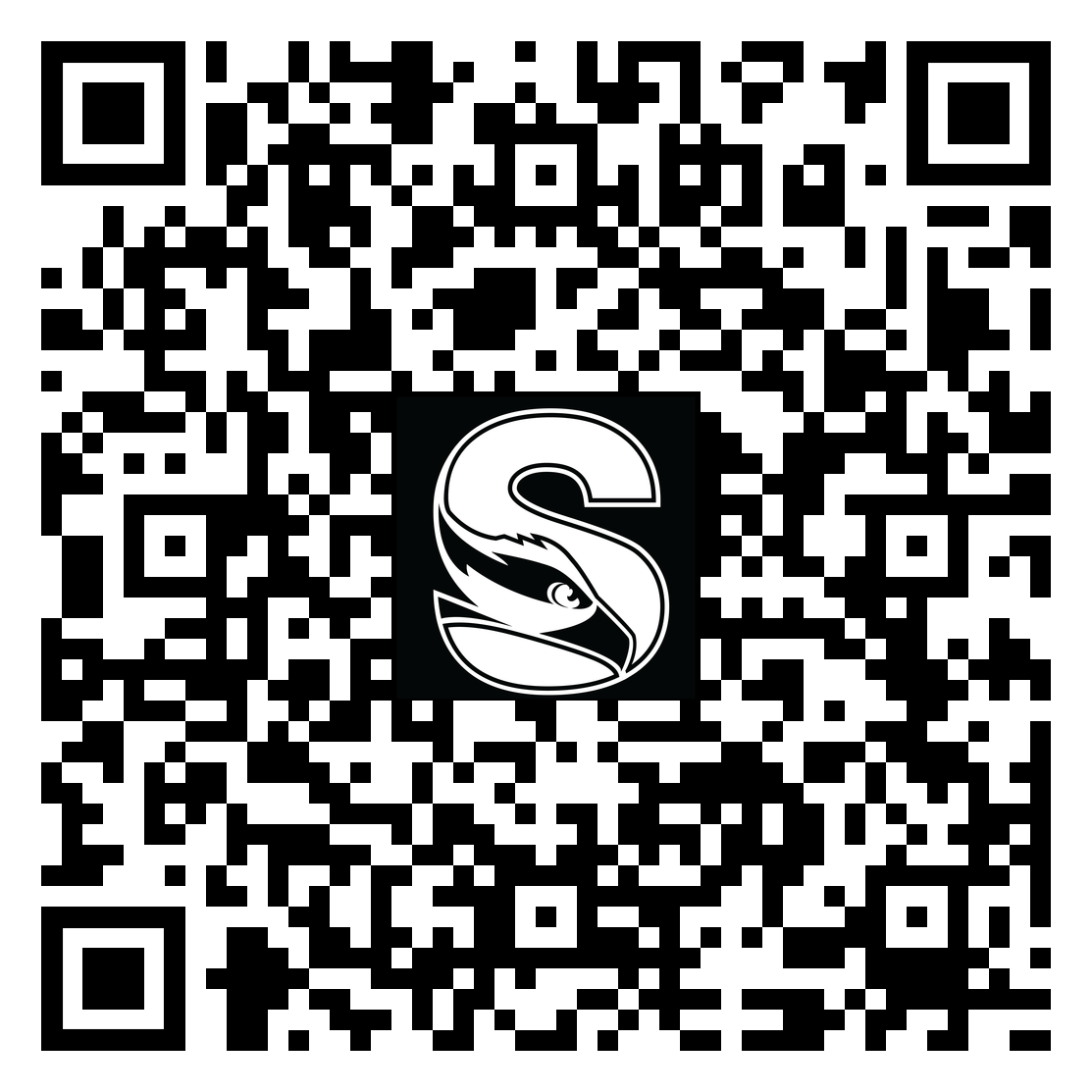 Rachel S. Kirzner
Associate Professor
 Stockton University
Week of Teaching Spring 2023
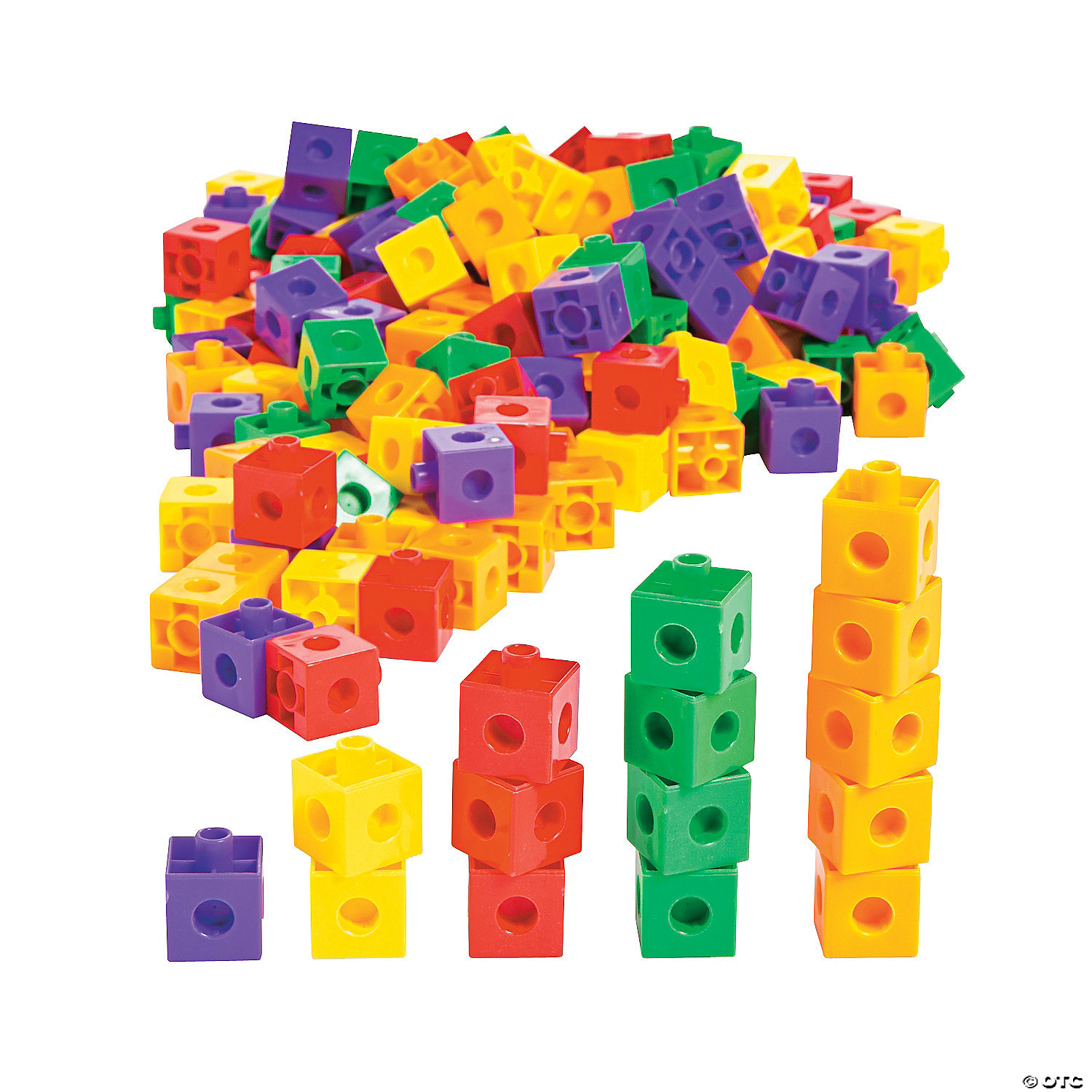 Other Interactive Activity Examples
Grab bag (Sample Size)
Pick a favorite song (Qualitative Coding)
References
Scan here for detailed activity  directions and templates
Earley, M. A. (2014). A synthesis of the literature on research methods education. Teaching in Higher Education, 19(3), 242–253.

       Kirzner, R. S., Alter, T., & Hughes, C. A. (2021). Online Quiz as Exit Ticket: Using Technology to Reinforce Learning in Face to Face Classes. Journal of Teaching in Social Work, 41(2), 151-171.

       Maschi, T., Wells, M., Yoder Slater, G., MacMillan, T., & Ristow, J. (2013). Social work students’ research-related anxiety and self-efficacy: Research instructors’ perceptions and teaching innovations. Social Work Education, 32(6), 800–817.

       Subhash, S., & Cudney, E. A. (2018). Gamified learning in higher education: A systematic review of the literature. Computers in Human Behavior, 87, 192–206..
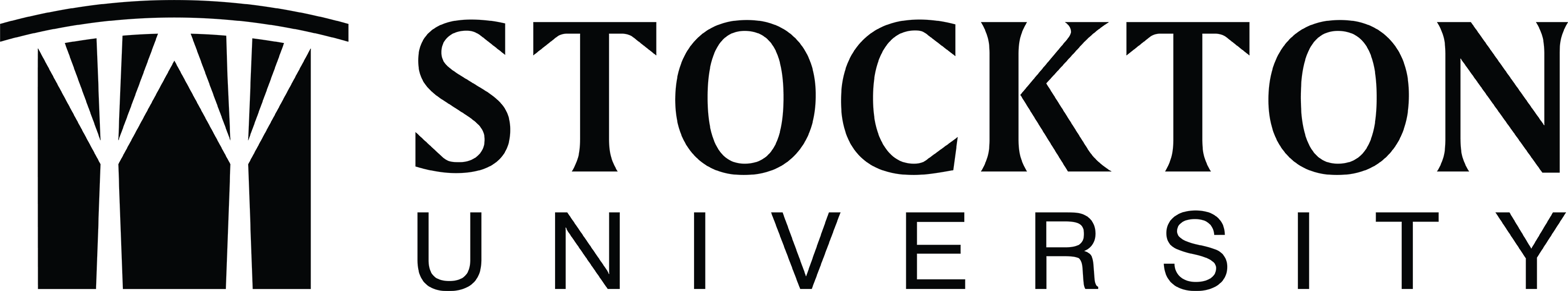